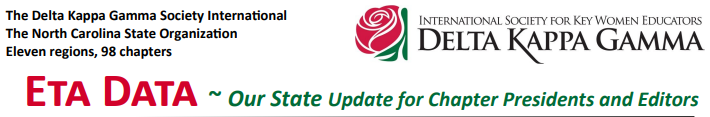 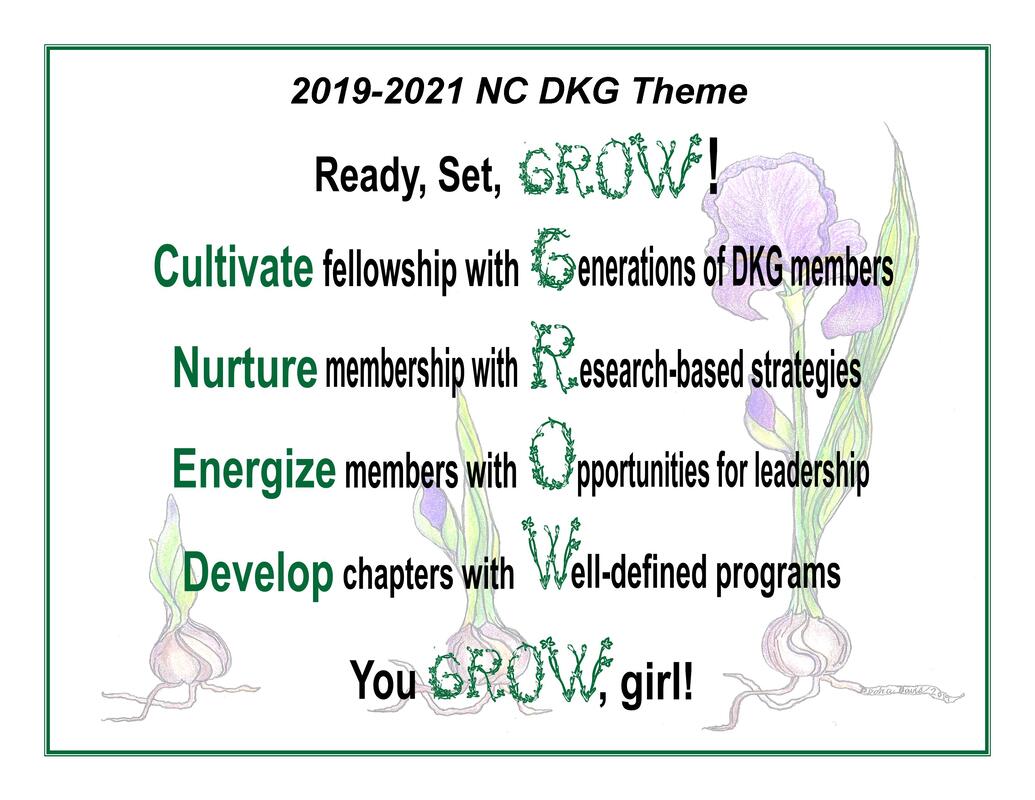 is for Well-defined Programs
[Speaker Notes: Good afternoon, I hope you’ve enjoyed the convention so far I’m Susie Miller and my co-presenter  and tech facilitator is Sherrie Hines. We are from Alleghany County  and our Chapter  is Gamma Delta in the beautiful Blue Ridge mountains of NC.]
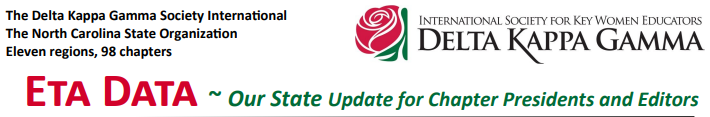 Guidelines
Remember you need four well-defined programs each year
Elected Official – Invite someone who holds an elected office
Invite your NC state president and regional director to present
Choose programs that will benefit or assist your chapter
Choose speakers who have special talents and are interesting
Choose your topics with your executive board a year in advance
Set your calendar and remind your members what’s coming up
Invite your speaker months in advance then double check the date
[Speaker Notes: As a past chapter president I know how stressful it can be to find four well-defined programs for the year.  You need to choose someone who will inspire your members and keep them engaged.  I found it extremely helpful to have input from my executive board as we set the calendar for my two year biennium.  If you invite the state president and the regional director you only have to schedule two other people to present your programs.   Check out the Chapter Achievement requirements to help you plan.  You receive points for a chapter member presenting a program.   Use the NC DKG theme, to help members stay focused on the state guidelines.  We involved many of our Gamma Delta Sister in a Talent Show with the program title “We Sparkle”  for the current theme of GROW we recently had a program titled “Leading the Charge to Grow” so the theme can inspire many programs.]
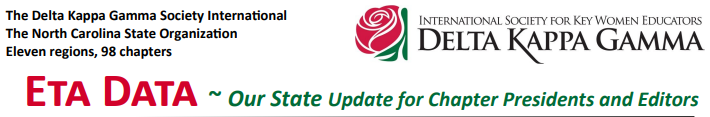 Programs That Promote Leadership
Member Presentations 
Teacher of the Year
Principal of the Year
Special Recognition – Sanford Award, Regional TOY, NC State TOY, etc.
Regional Director Presentation
President of NC DKG Presentation
Elected Official Presentation (Board of Education)
Celebrate Rising Stars, Golden Keys, Founders, etc. Special Presentations (Heart of the Chapter, Treasured Roses)
?
[Speaker Notes: There are 4 main emphases for our chapter programs – the first is promoting leadership, Any of these would be great presenters for your chapter programs.  You could also prepare a program of recognition to celebrate their accomplishments.   Do you have other ideas for a chapter program that promotes leadership that you have used or would like to share?]
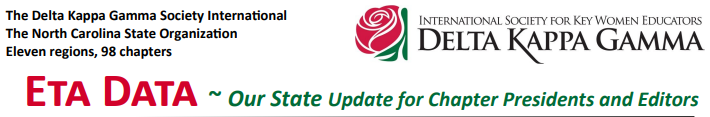 Programs That Encourage and Promote Personal and Professional Growth
Recognition of TOY, NBCT, POY, DKG Longevity Milestone yrs. 25+
Member Talent Show (Showcase and display of talents)
Program on International Art Gallery encouraging members to submit
Celebrate and recognize professional growth of members
?
[Speaker Notes: The second focus are programs that encourage ad promote personal and professional growth.  Again, recognize members who have accomplished growth with advanced degrees, who have been recognized for accomplishments, members with longevity in your chapter.  We have so many talented ladies –have a member talent show.  Display their paintings, quilts, floral arrangements, photos of gardening, the list is infinite.  Can you think of other programs that would encourage personal and professional growth?]
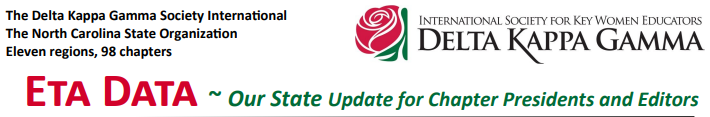 Program to Enhance Global Awareness
Schools for Africa
DKG International video
Speakers from Africa 
Invite music students (JAM – Junior Appalachian Musicians) 
Therapy dogs
Program “Passion for the Days Gone by” Celebrate the founding of the chapter
DKG in Different Countries (The Society has Members in 17 Countries)
The Value of Clean Water
?
[Speaker Notes: The third focus area is enhance global awareness.  On our chapter achievement guidelines we are awarded points for a program on Schools for Africa.  You may use the videos from DKG or speakers who may have been to Africa.  Invite special interest groups from your area.  Our counties has a special group that teaches children about Appalachian Music and dance.  My chapter had a meeting by Zoom where one of our members, ”Cindy Atwood” prepared a wonderful video at our Historical Museum in Alleghany County of the History of our Chapter – how it began and that we once part of 5 counties that grew and were able to form 3 new chapters.   Needs of communities and other countries would be desirable programs for chapter meetings.  We have had various programs through NC DKG like Clean Water and Knickers for New Life.  There are so many worthy charities you could share with members.   Would you like to share some other ideas?]
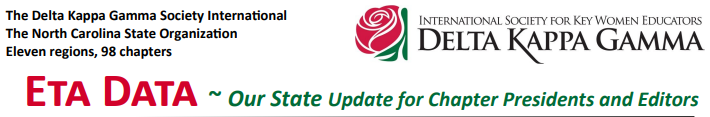 Physical, Social and Emotional Welfare
NC DKG Website
International Website
Invite health professionals to speak about 
Diabetes
Breast Cancer, Ovarian Cancer, other health concerns for your chapter
Jan. Cervical, Feb. Bile Duct/Gallbladder, Mar. Kidney & Colon,  Apr. is National Cancer Control Month, May Bladder & Melanoma, June National Cancer Survivors Day, August Lung, September Blood, Childhood Cancer & Ovarian, Oct. Breast & Liver, Nov. Lung 
Dementia, Alzheimer, Long Term Care
 Anxiety, Depression Support
?
[Speaker Notes: The last emphasis is Physical, Social and Emotional Welfare.  You may use the NC DKG and International website for suggestions – there are many programs listed you may get ideas from.  If you have specific health needs in your chapter or community invite a health care provider to present at your chapter meeting.  We’ve had a nurse present a program on diabetes and someone to speak on the value of clean water and how water benefits our bodies.  The next slide is on months of cancer awareness.  If your community has concerns and observes health concerns like heart attacks, or cancer concerns use health officials to address symptoms and care.  Do you have other ideas for programs for the welfare of our members and families?]
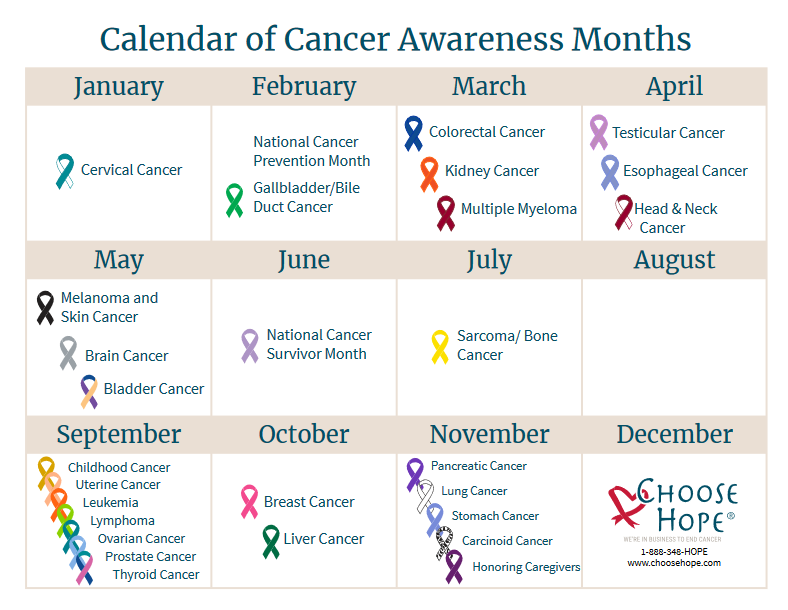 [Speaker Notes: This slide helps us focus and Choose Hope as we make members aware of so many cancer concerns in our world.]
Community Needs
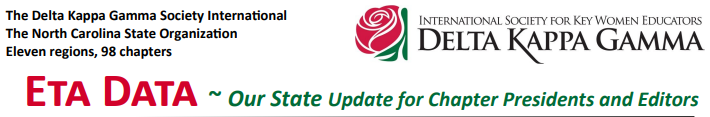 Pregnancy care centers
Food services for needy families
Literacy
Dolly Parton Imagination Library
Read Across America Week
Adult Education Support
Tutoring
Health needs of the community/hospice/assisted living, senior centers, etc.
Guardian Ad Litem
Children’s  Homes
?
[Speaker Notes: Each county has a variety of community needs.  These address some of the concerns for Ashe and Alleghany Counties.   I’m sure some are the same for your specific county and what are some other needs we can add?]
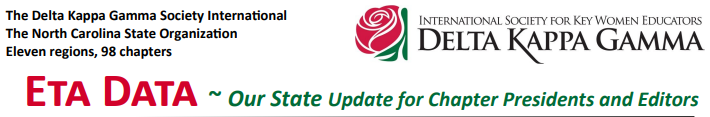 Member’s Safety
Scams in the community
Elected Sheriff 
Phishing attacks and prevention
Fraud scams
Senior scams
Children and Grandchildren Safety
Sex trafficking
Internet safety
Highway safety for women
Preventing falls – home safety
?
[Speaker Notes: You could have well-defined programs on any of these for Member’s Safety.   If you use elected officials to present a program that is included on the chapter achievement guidelines.  Can you think of others  that you have used we can add?]
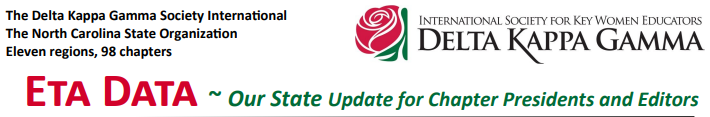 is for Well-defined Programs
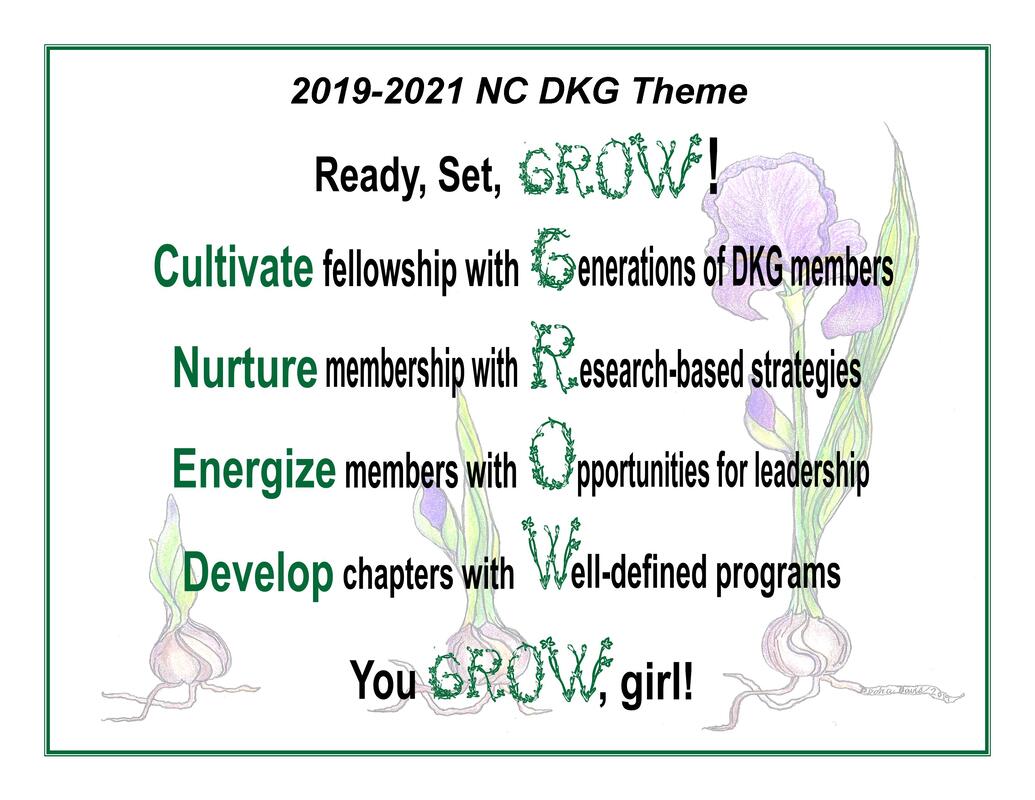 Thank You
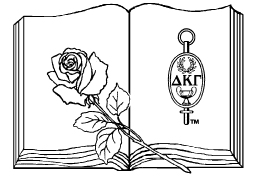 [Speaker Notes: Thank you so much for attending and thank you for adding well - defined programs we all may use to keep our members engaged and informed.  Does anyone have any comments before we close?]